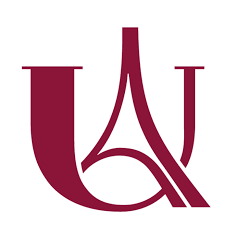 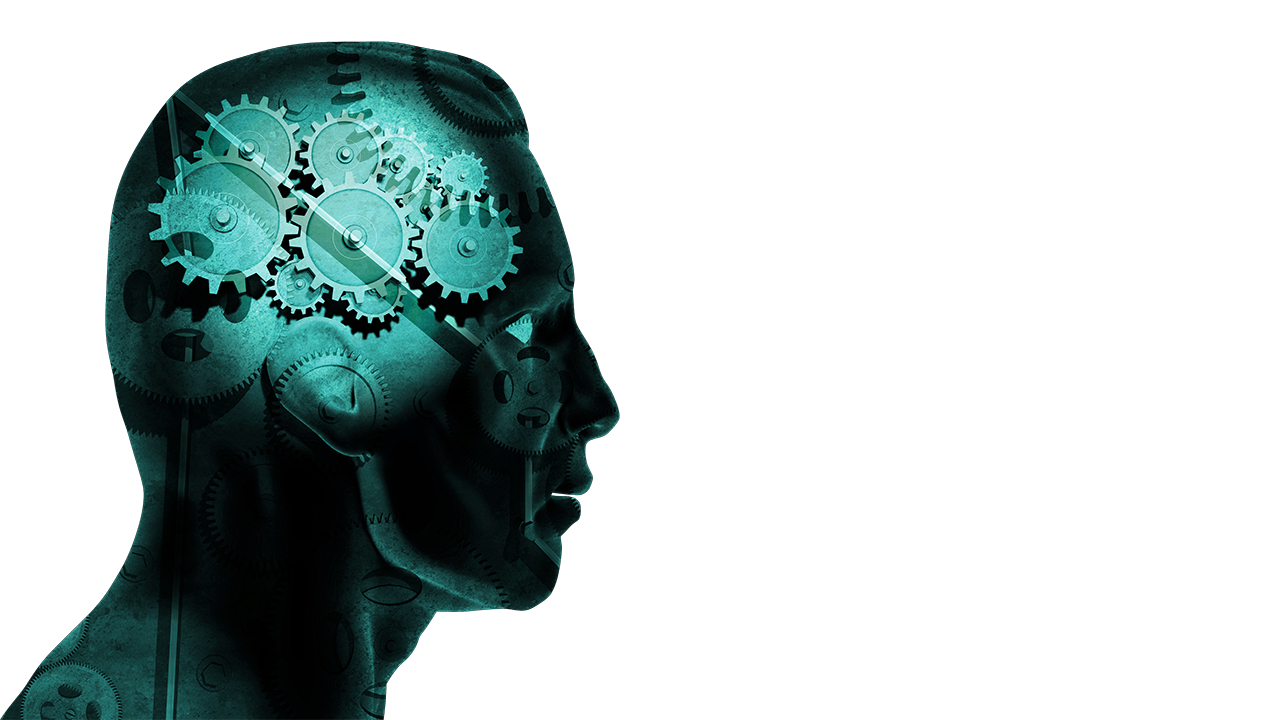 Quelles sont les différences d'usages et de représentations de l'IA selon le statut des membres de L'IUT ?
1/21
UNITE – HASSEN – CASAS - EL DAHDAH
Date : 26 Janvier 2024
Sommaire
Contextualisation
Analyse des variables : statut, le département, les opinions, type IA, contexte
Étude croisée sur les statuts
Étude croisée sur les départements 
Test d'indépendance sur les départements
Conclusion scientifique
Conclusion méthodologique
2/21
Contextualisation
Suite à la montée de l'IA dans la société, l'IUT de Paris - Rives de Seine souhaite connaître et évaluer l'impact de l'intelligence artificielle dans l'enseignement supérieur :  

Echantillon : 
Données récoltées : 860
Données exploitables : 626 (560 étudiants et 66 enseignants) 
Critère : Membres de  l'IUT Paris - Rives de Seine 
Méthode de recueil : Questionnaire en ligne 
Logiciel utilisé : Lime Survey, Excel, Powerpoint 
Date de l’enquête : du 12 janvier au 17 janvier 2024
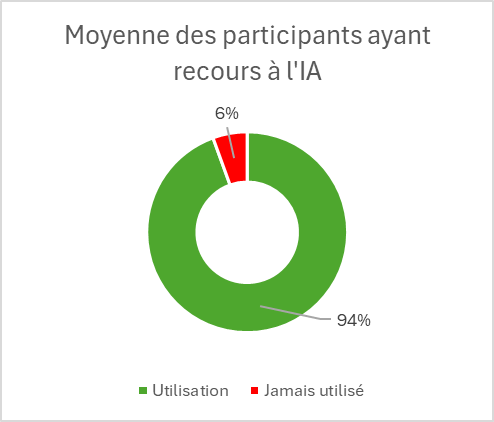 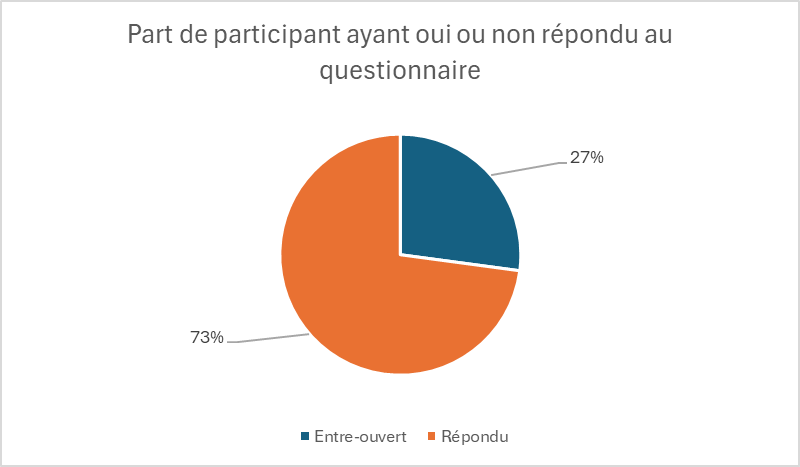 3/21
Analyse de la variable statut
enseignant ou enseignant-chercheur permanent: 
enseignant vacataire:
étudiant.e en apprentissage ou en DU:
étudiant.e en formation initiale:
4/21
Analyse de la variable département
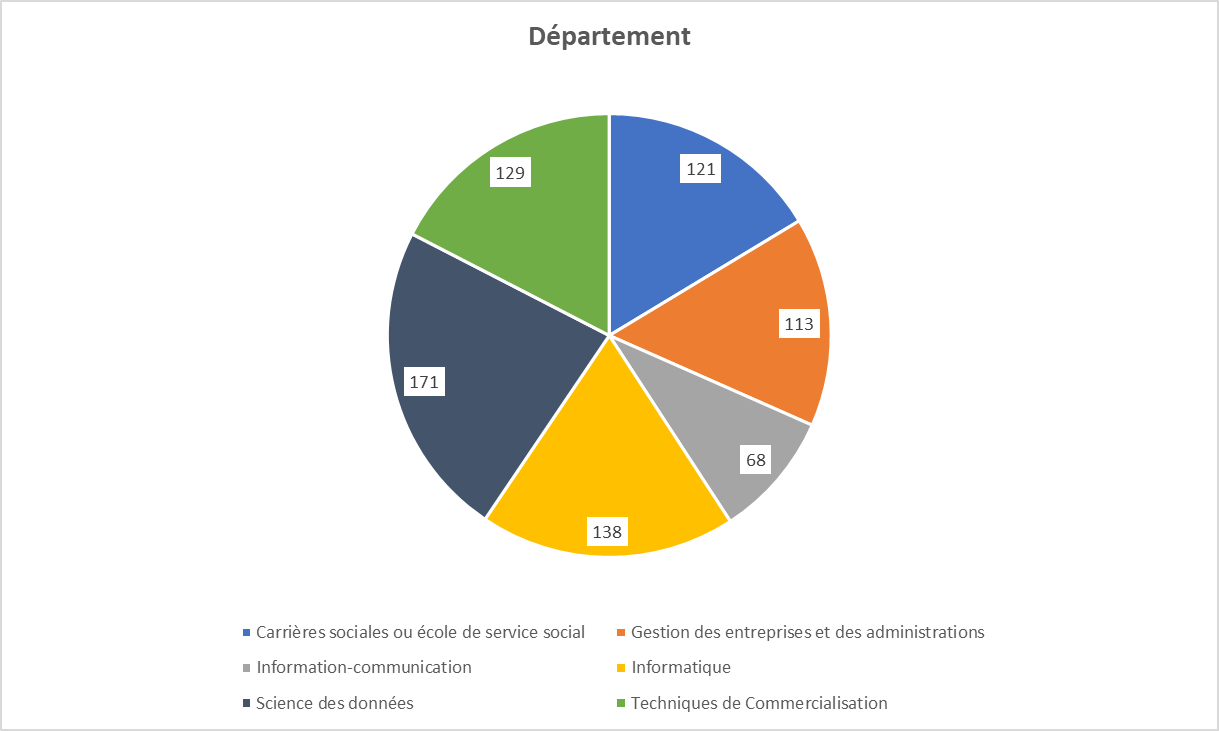 Carrières sociales ou école de service social: 121
Gestion des entreprises et des administrations: 113
Information-communication: 68
Informatique: 138
Science des données: 171
Techniques de Commercialisation: 129
5/21
Analyse des variables opinions
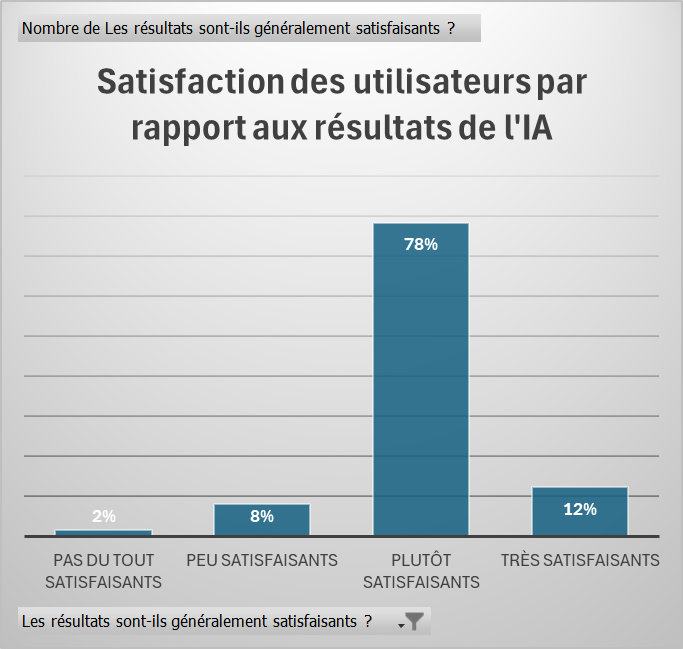 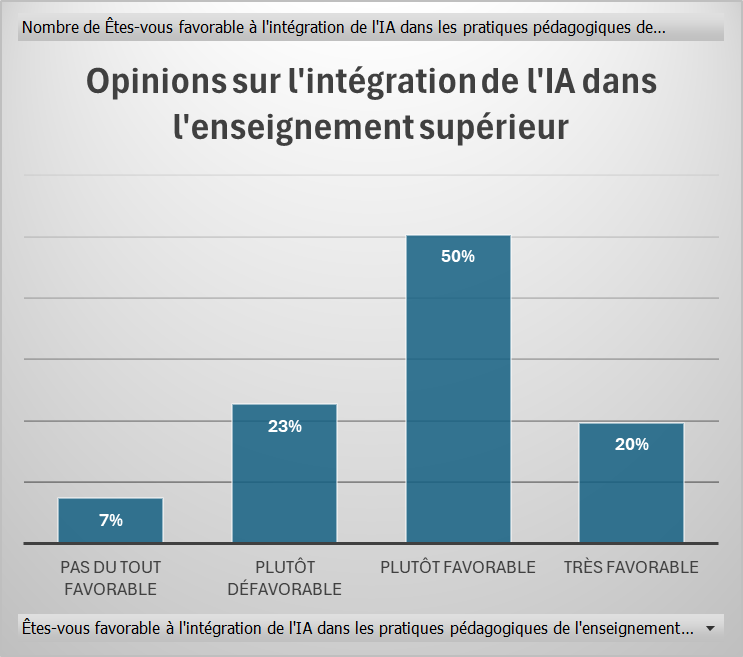 6/21
Analyse de la variable type IA
7/21
Analyse de la variable contexte
8/21
Étude croisée sur les statuts
9/21
Frequence d'utilisation d'IA selon le statut
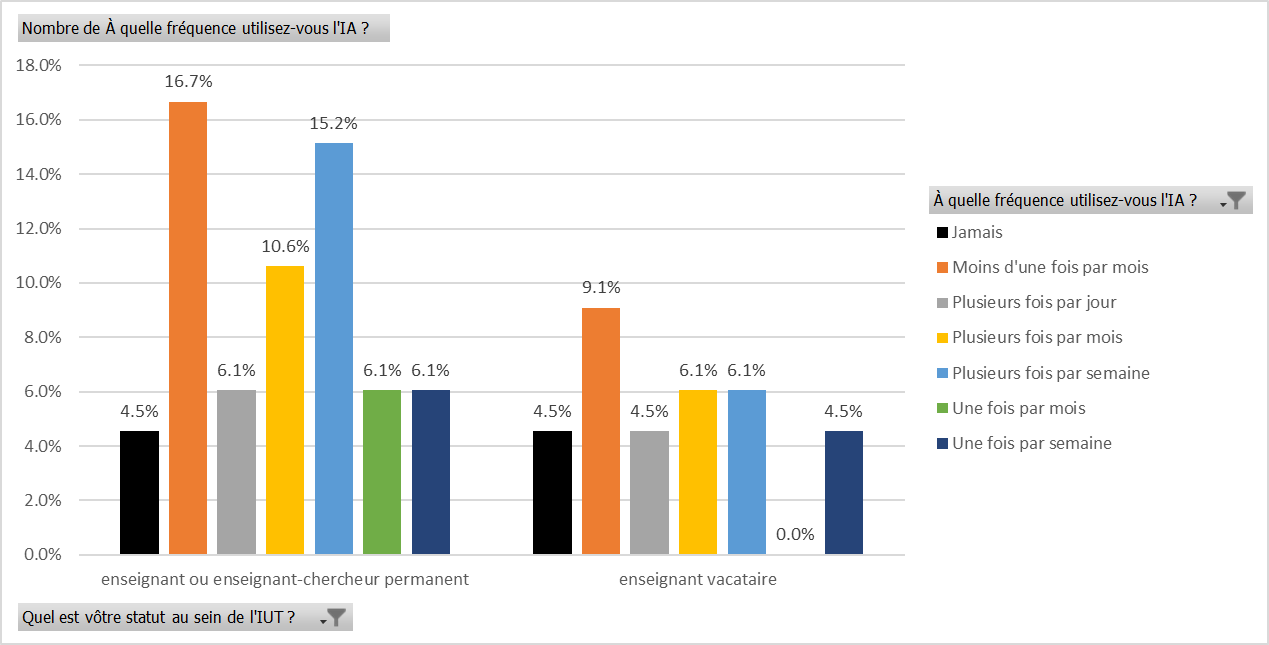 10/21
Satisfaction des résultats d'IA selon le statut
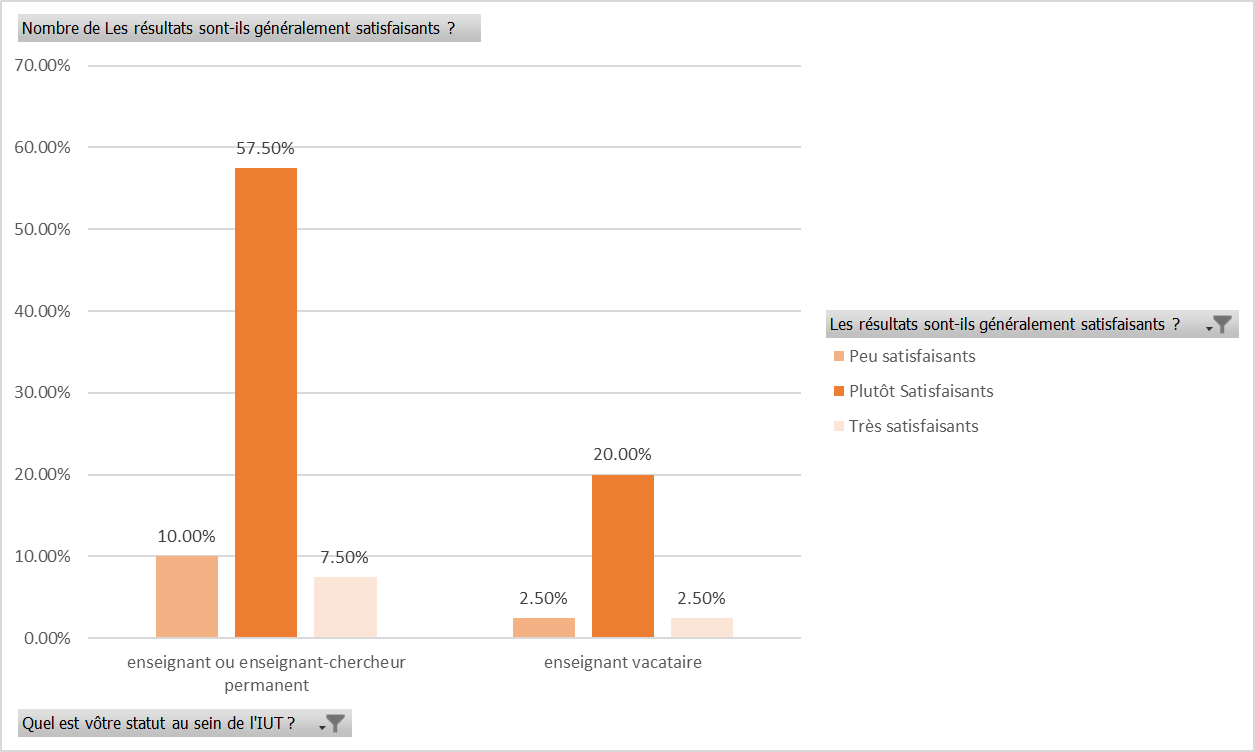 11/21
Type d'IA utilisée selon le statut
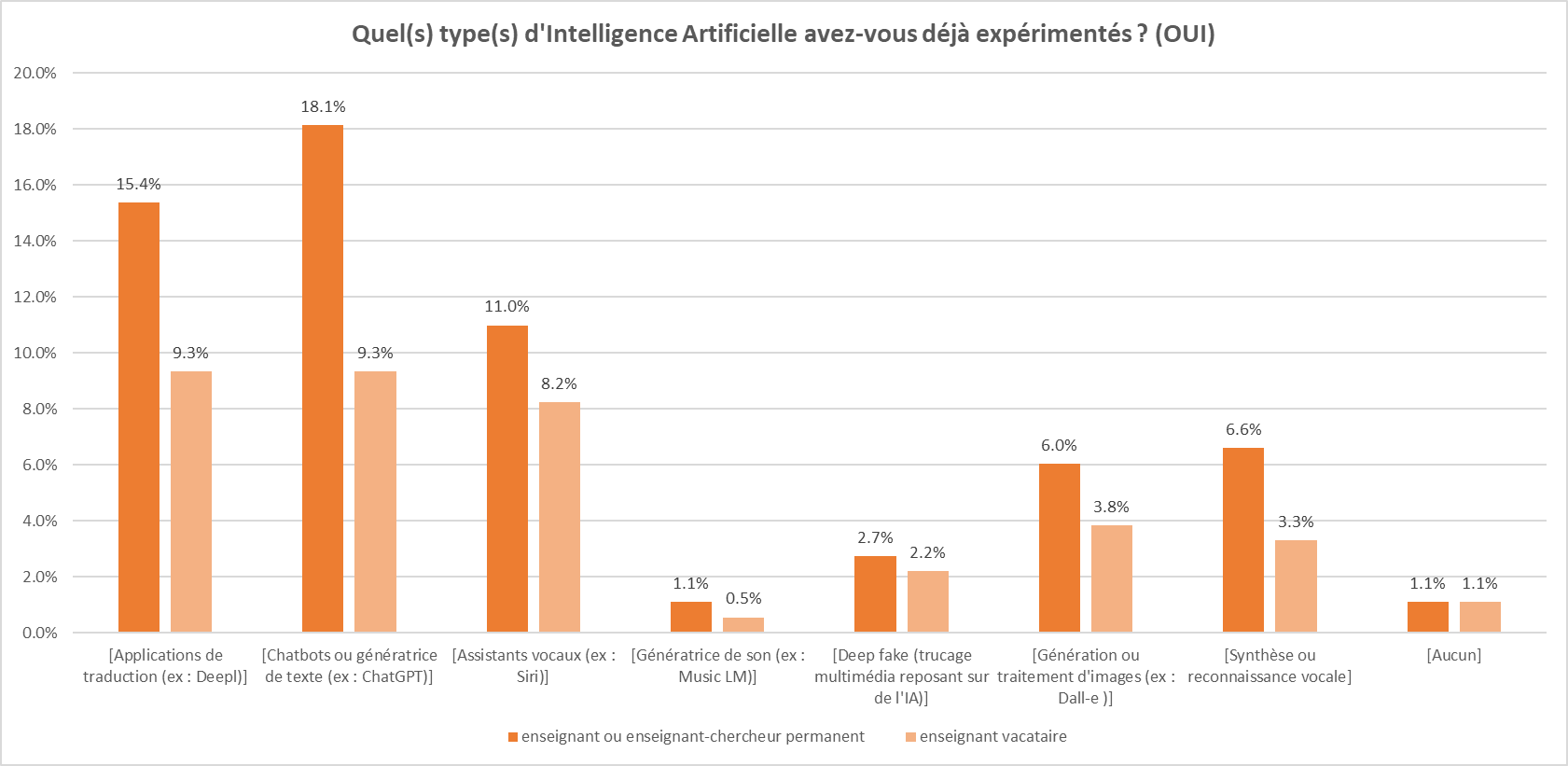 12/21
Avis sur l'intégration de l'IA selon le statut
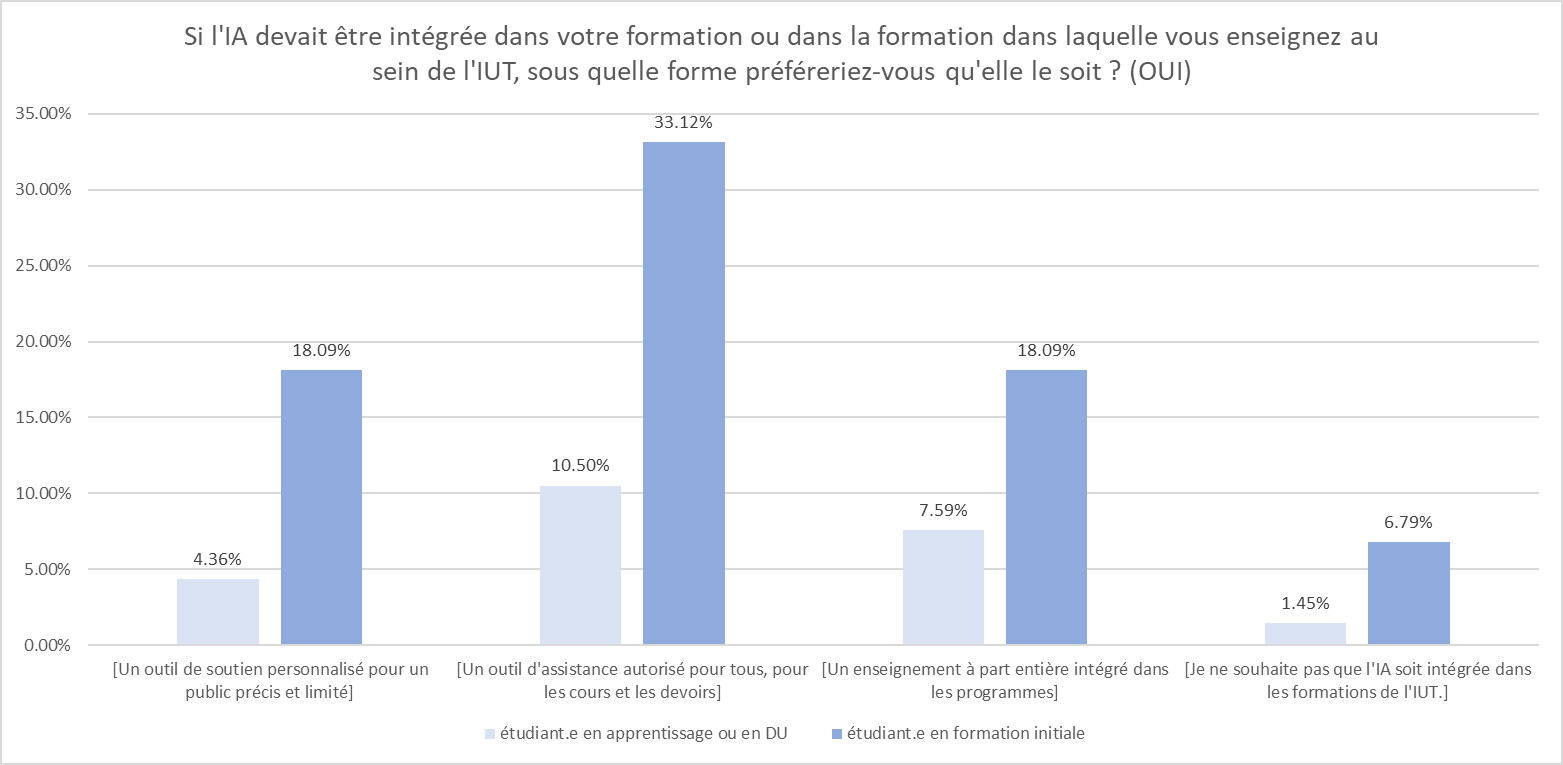 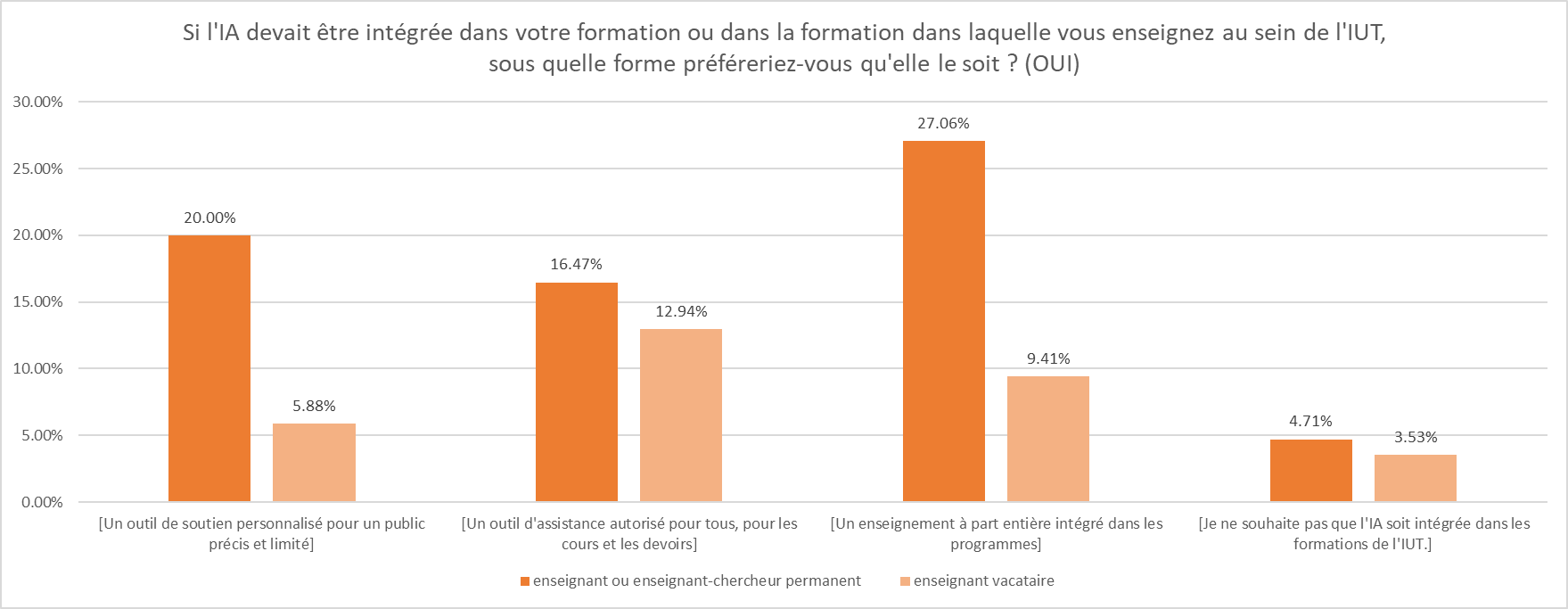 13/21
Avis sur les avantages de l'IA selon le statut
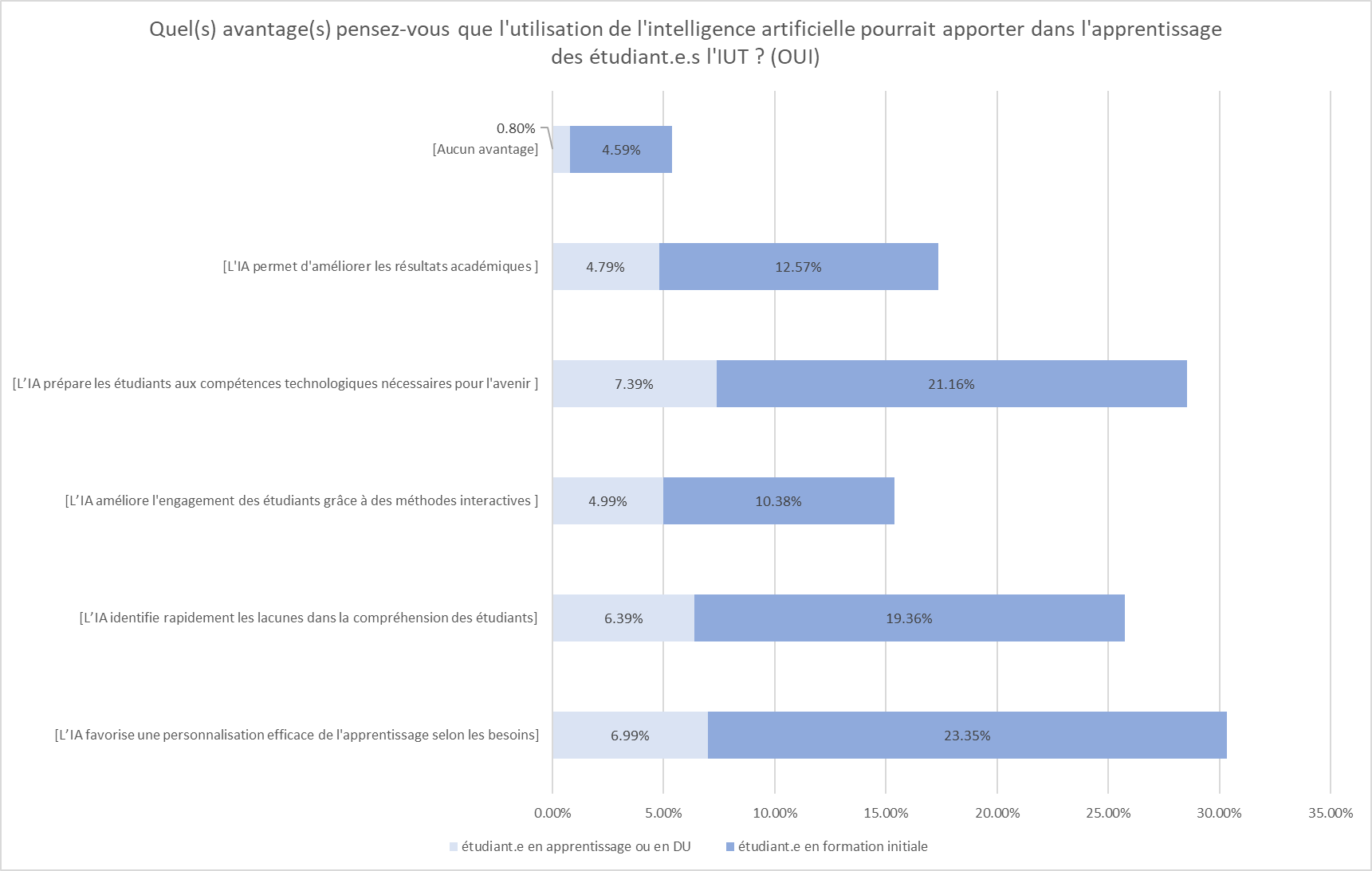 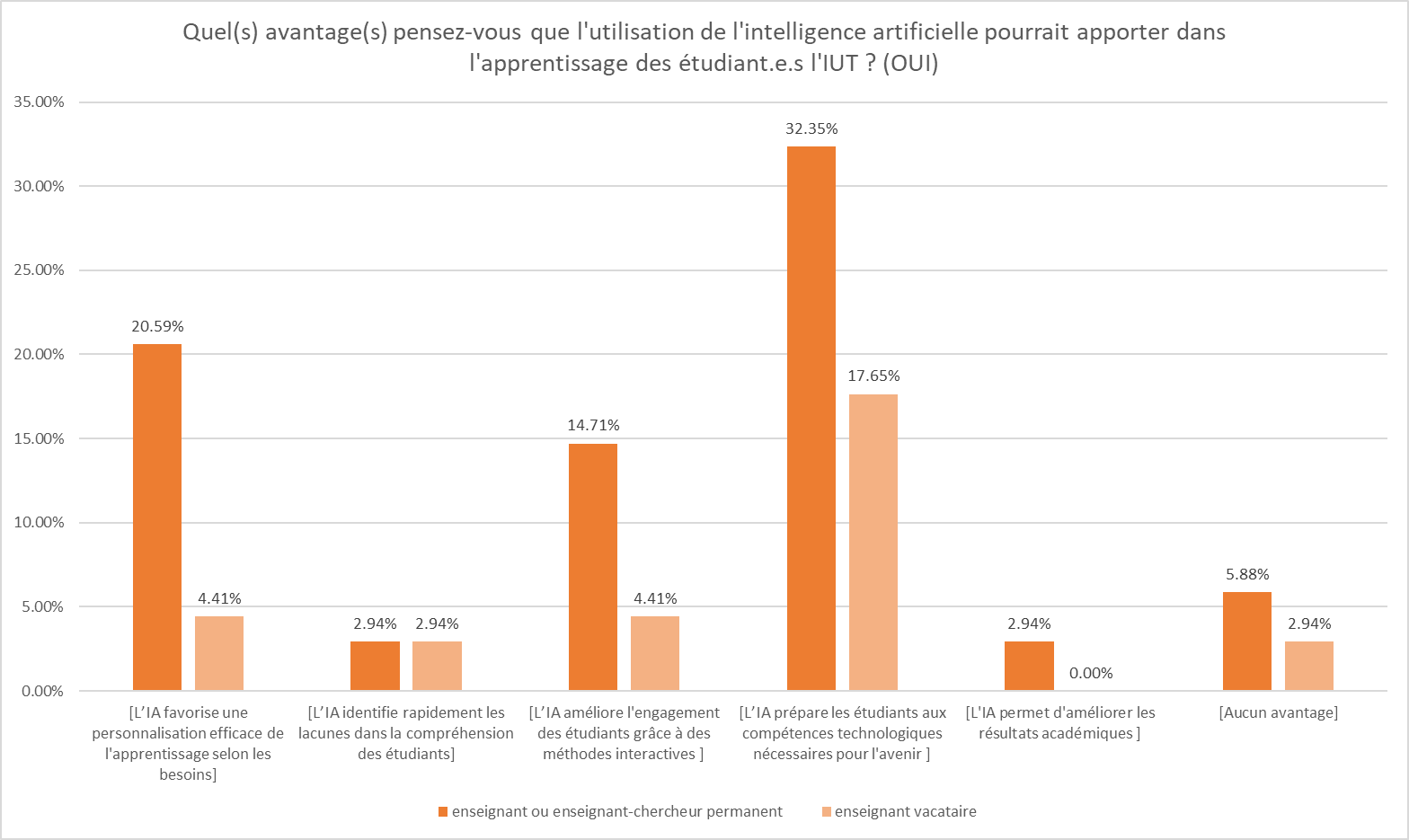 14/21
Les craintes par rapport à l' IA selon le statut
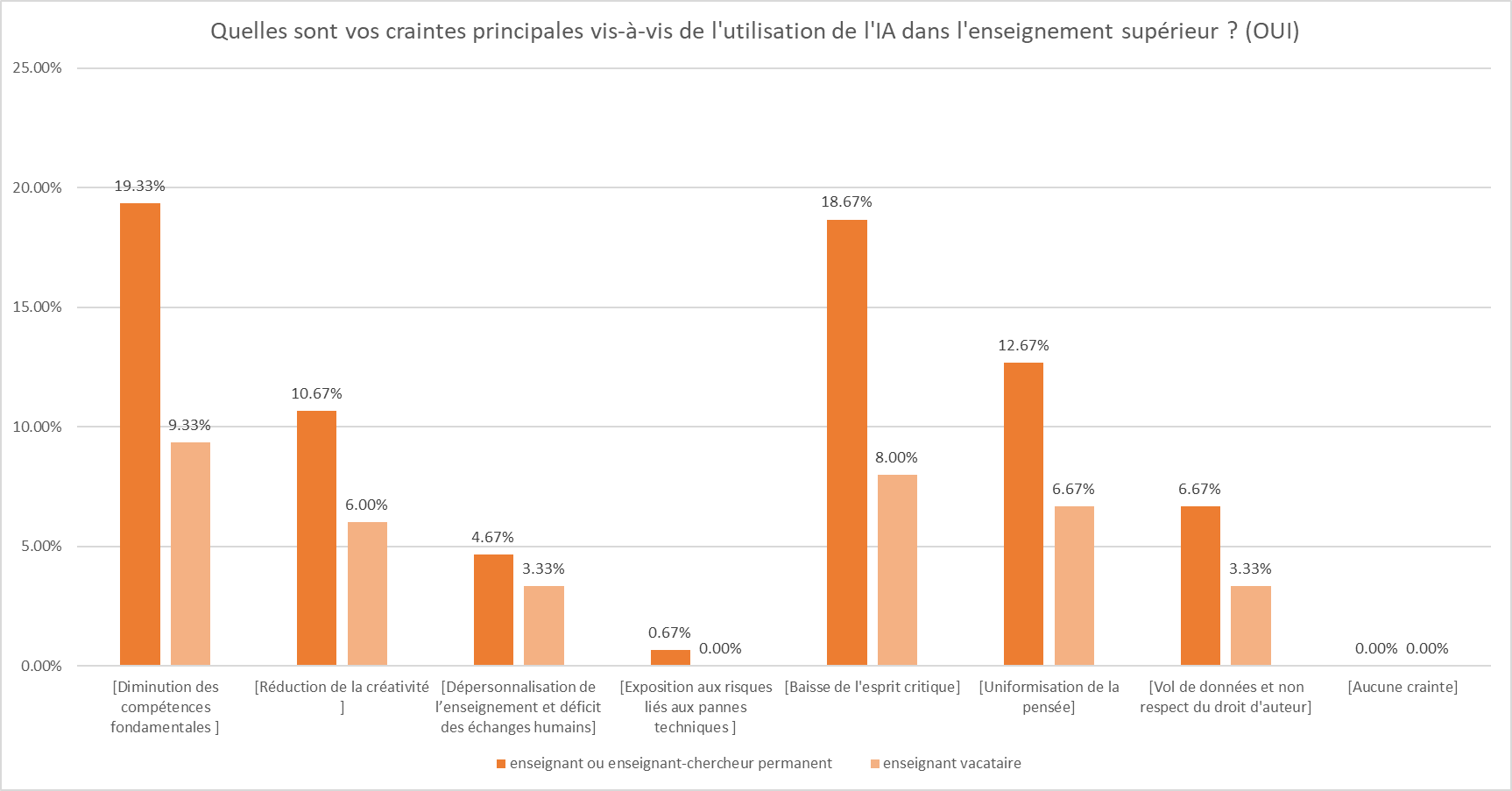 15/21
Difficultée(s) principales rencontrés selon le statut
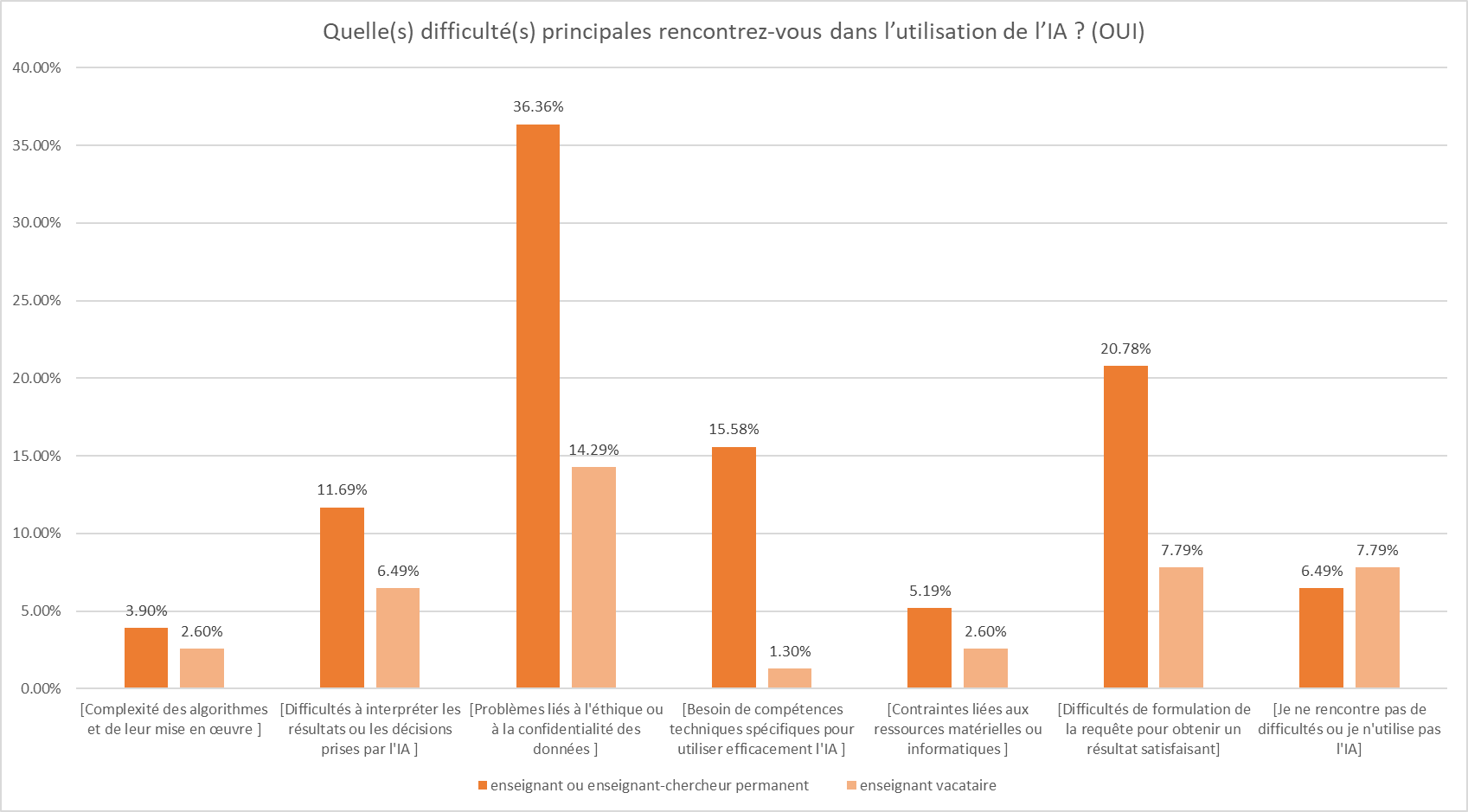 16/21
Étude croisée sur les départements
17/21
Integration selon le département
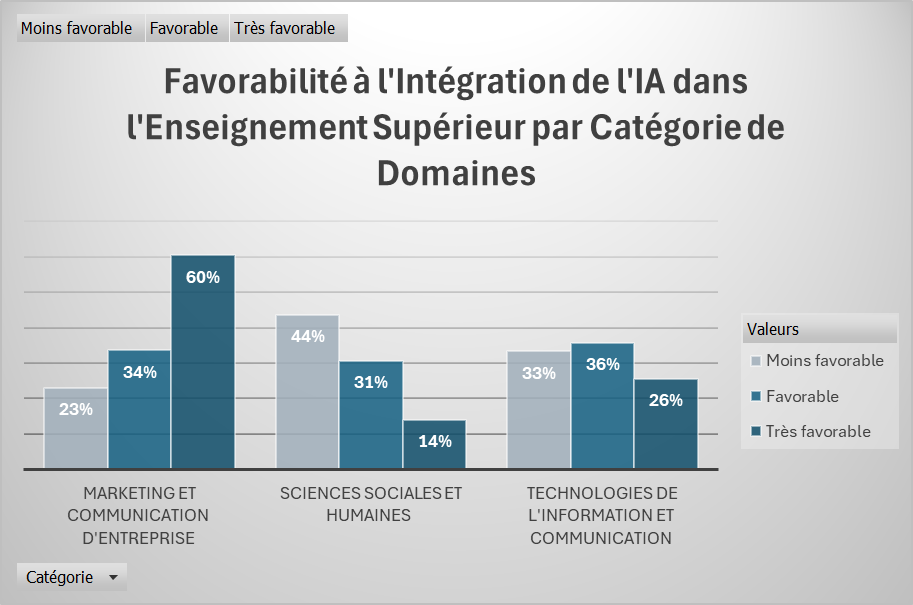 18/21
Test d'indépendance sur les départements
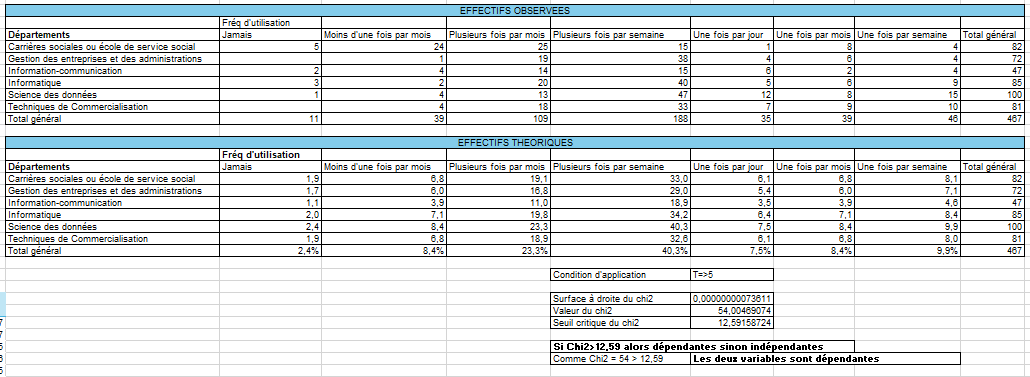 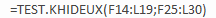 Calcul du Chi2 :

χ2=∑Eij (Oij −Eij )2 
où :
χ2 est la statistique du test du chi carré,
Oij  est l'observation dans la cellule i,j
Eij  est l'espérance théorique dans la cellule i,j
La somme est effectuée sur toutes les cellules de la table de contingence.
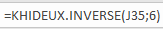 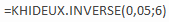 18/21
Frequence d'utilisation d'IA selon le département
19/21
Conclusion scientifique
20/21
Conclusion méthodologique
21/21